DNA FINGERPRINTING
Division of forensic sciences
Crime scene investigation
(Forensic expert scientist)
Pathology
Forensic biology
Ballistics
Forensic Science
Entomology
Anthropology
Toxicology
Questioning and documentation
(Forensic linguistics)
History of DNA finger printing
1980 - Ray White describes first polymorphic RFLP marker
 1985 - Alec Jeffreys discovers multilocus VNTR probes
 1985 - First paper on PCR

1st use of DNA testing in forensic sciences came in 1986

 2 young girls Lynda Mann and Dawn Ashworth raped and murdered  in 1983 and 1986 respectively.
 1988 - FBI starts DNA casework
 1991 - First STR (short tandem repeats) paper
 1995 – FSS (forensic science service) starts UK DNA database
 1998 - FBI launches CODIS database
Continue…
DNA fingerprinting or DNA typing was first described in 1985 by an English geneticist named Alec Jeffreys. 

 The technique used by Dr. Jeffreys to examine the VNTRs was called restriction fragment length polymorphism (RFLP) because it involved the use of a restriction enzyme to cut the regions of DNA surrounding the VNTRs.

 This RFLP method was first used to help in an English immigration case and shortly thereafter to solve a double homicide case.
Principle behind DNA finger printing
The 99 % of the human genome is similar while it differ only at 1 % regions which are mainly non-coding and satellite regions.
 DNA finger printing uses highly variable repeats sequences called VNTRs (variable number tandem repeats. Within a species the nucleotide sequence is highly conserved among all individuals but there is the differences in the number of repeats.
These VNTR regions are bordered by restriction endonucleases (RE) which can be cleaved and separated on the gel.
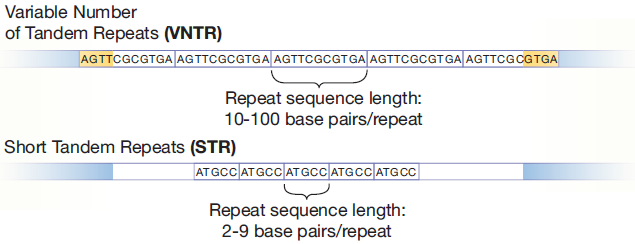 Minisatellite (VNTR)



Microsatellite (STR)
Although 99.9% of human DNA sequences are the same in every person, enough of the DNA is different that it is possible to distinguish one individual from another, unless they are monozygotic (identical) twins.

DNA profiling uses repetitive sequences that are highly variable, called variable number tandem repeats (VNTRs). VNTR loci are similar between closely related individuals, but are so variable that unrelated individuals are unlikely to have the same VNTRs.

A microsatellite is a tract of repetitive DNA in which certain DNA motifs (ranging in length from one to six or more base pairs) are repeated, typically 5–50 times. Microsatellites occur at thousands of locations within an organism's genome. They have a higher mutation rate than other areas of DNA leading to high genetic diversity. Microsatellites are often referred to as short tandem repeats (STRs) by forensic geneticists and in genetic genealogy, or as simple sequence repeats (SSRs) by plant geneticists.
Various methods of DNA finger printing
RFLP (Restriction fragment length polymorphism) Analysis: VNTR INVOLVED 
Polymerase chain reaction (PCR) analysis: STR (Short tandem repeats) INVOLVED
Method 1
Technique or methodology
Isolation of genomic DNA
Restriction digestion of genomic DNA
Separation of the fragments on the gel electrophoresis
Transfer of DNA on nylon membrane
Hybridization of the probes
Autoradiography
Sources of  biological evidence
Blood 
Semen 
Saliva
Urine 
Hair
Teeth
Bone
Tissue
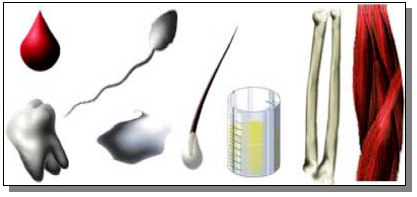 Isolation of genomic DNA
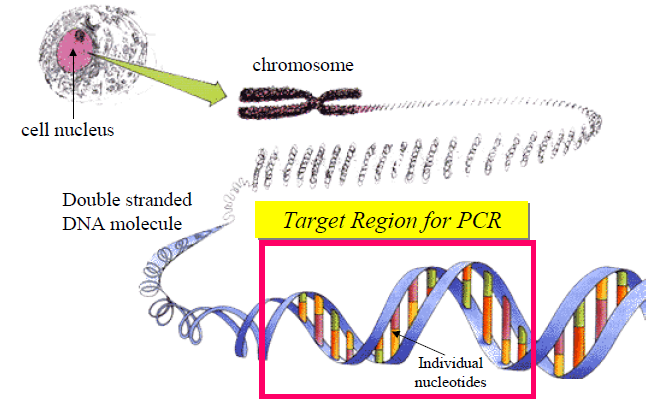 Target region
Restriction Enzyme Cut Sites
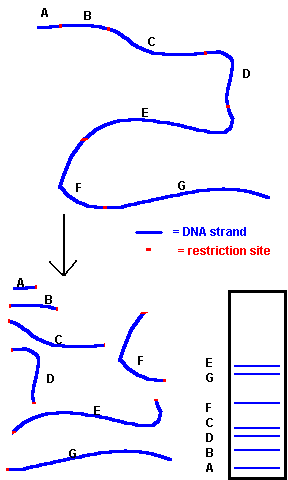 Electrophoresis of DNA Fragments
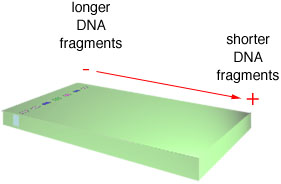 Transfer of DNA Fragments to a Nylon Membrane - “Southern Blotting”
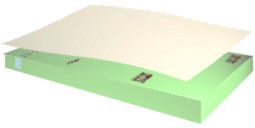 Probing of Membrane with Radioactive or Labeled DNA Probes
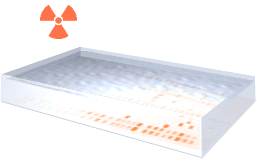 VNTRs
Probe
Probe
HaeIII
HaeIII
HaeIII
HaeIII
Size Separation on Gel
a
b
c
d
e
VNTR repeat region
c
b
a
b
e
d
c
d
a
e
Only DNA fragments containing a complementary sequence to the probe are detected.
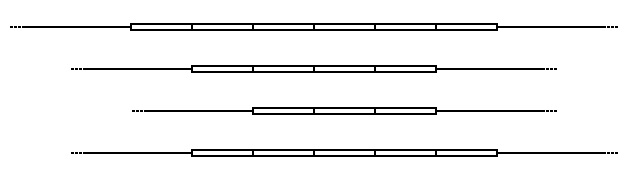 Schematic of a Variable Number of Tandem Repeats in 4 alleles.
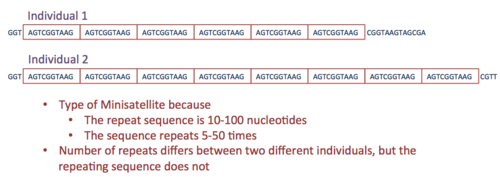 DNA fingerprinting is a technique that shows the genetic makeup of living things. It is a method of finding the difference between the satellite DNA regions in the genome.”
DNA Fingerprinting Steps
Alec Jeffreys developed this technique in which he used satellite DNAs also called VNTRs (Variable Number of Tandem Repeats) as a probe because it showed the high level of polymorphism.
Following are the steps involved in DNA fingerprinting:

Isolating the DNA.
↓
Digesting the DNA with the help of restriction endonuclease enzymes.
↓
Separating the digested fragments as per the fragment size by the process of electrophoresis.
↓
Blotting the separated fragments onto synthetic membranes like nylon.
↓
Hybridizing the fragments using labeled VNTR probes.
↓
Analyzing the hybrid fragments using autoradiography.
Restriction Fragment Length Polymorphism (RFLP)
Restriction Fragment Length Polymorphism (R FLP) is a technique in which organisms may be differentiated by analysis of patterns derived from cleavage of their DNA. If two organisms differ in the distance between sites of cleavage of a particular restriction endonuclease, the length of the fragments produced will differ when the DNA is digested with a restriction enzyme. The similarity of the patterns generated can be used to differentiate species (and even strains) from one another.

Advantage
 High power of discrimination
 Reproducible
 No prior sequence information required
 Can differentiate between homozygotes and heterozygotes 

Disadvantage
 Time-consuming
 Partial digests
 Need at least 10-25 ng of DNA
 Genetic mutations only identified at restriction cut sites
 Not ideal for whole genome variation identification
 Requires radioisotopes
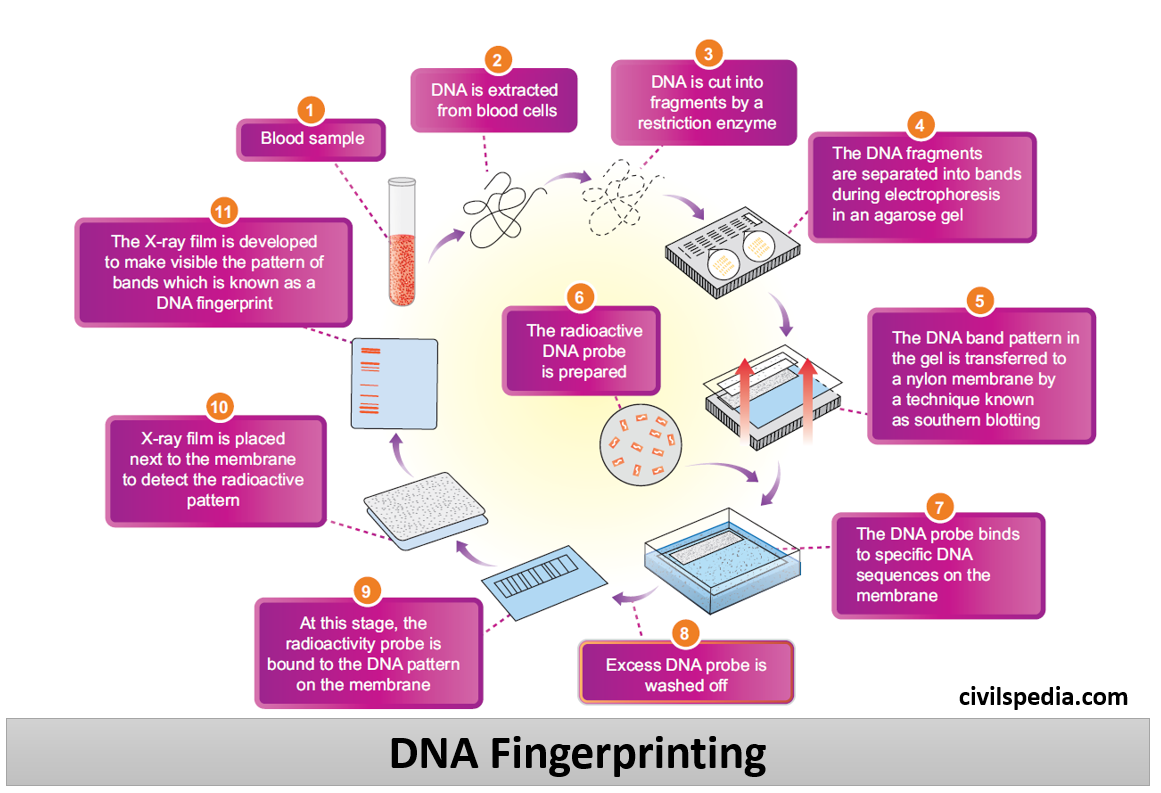 RFLP
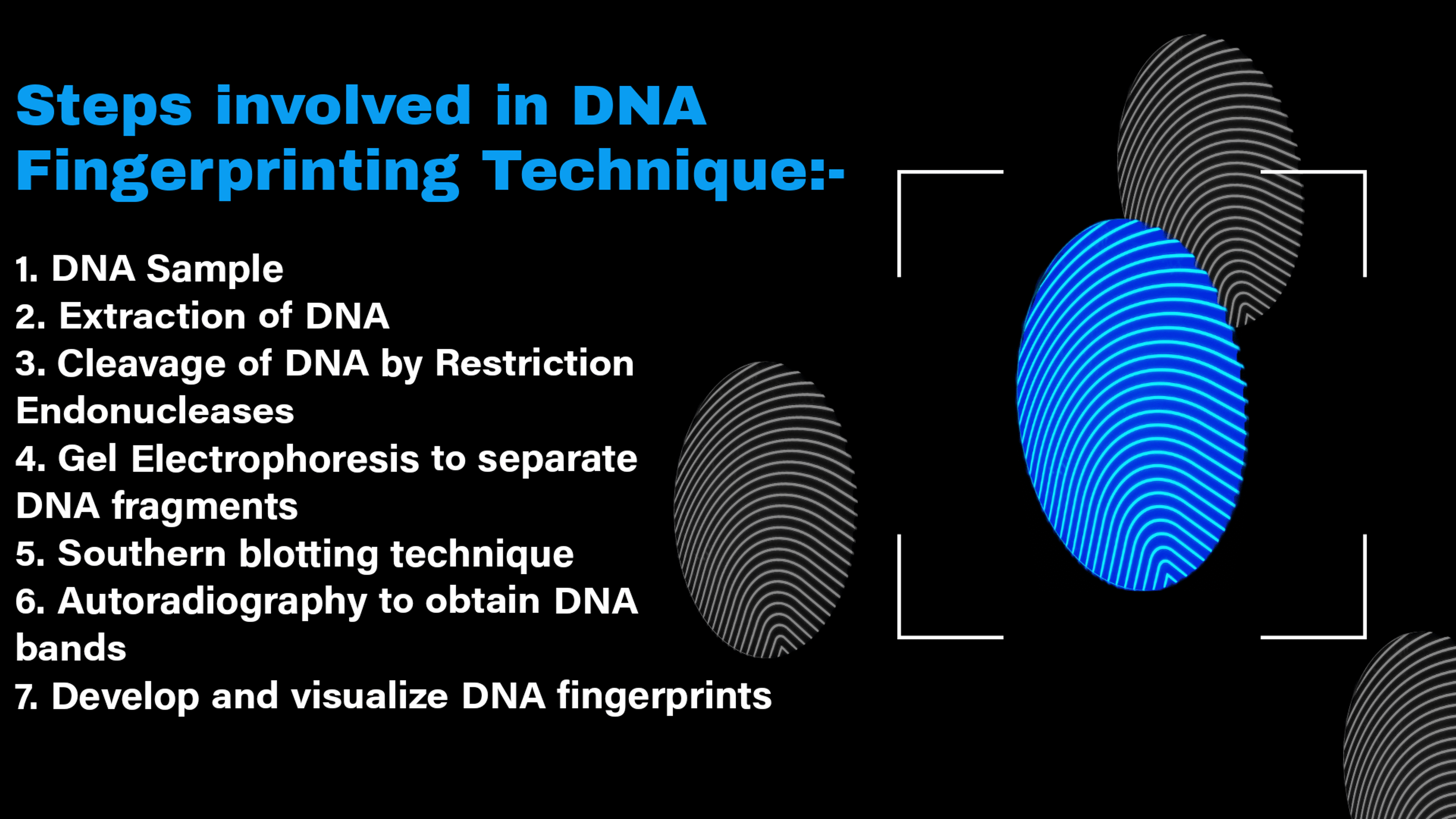 RFLP Method
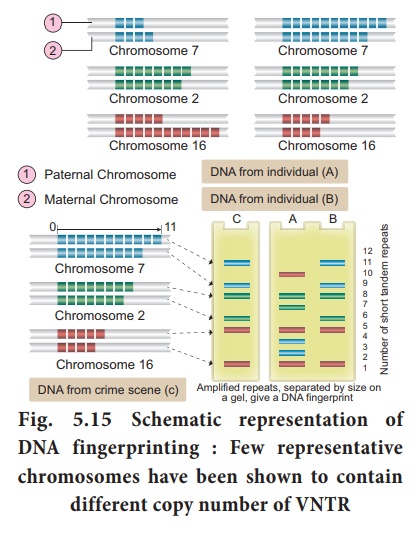 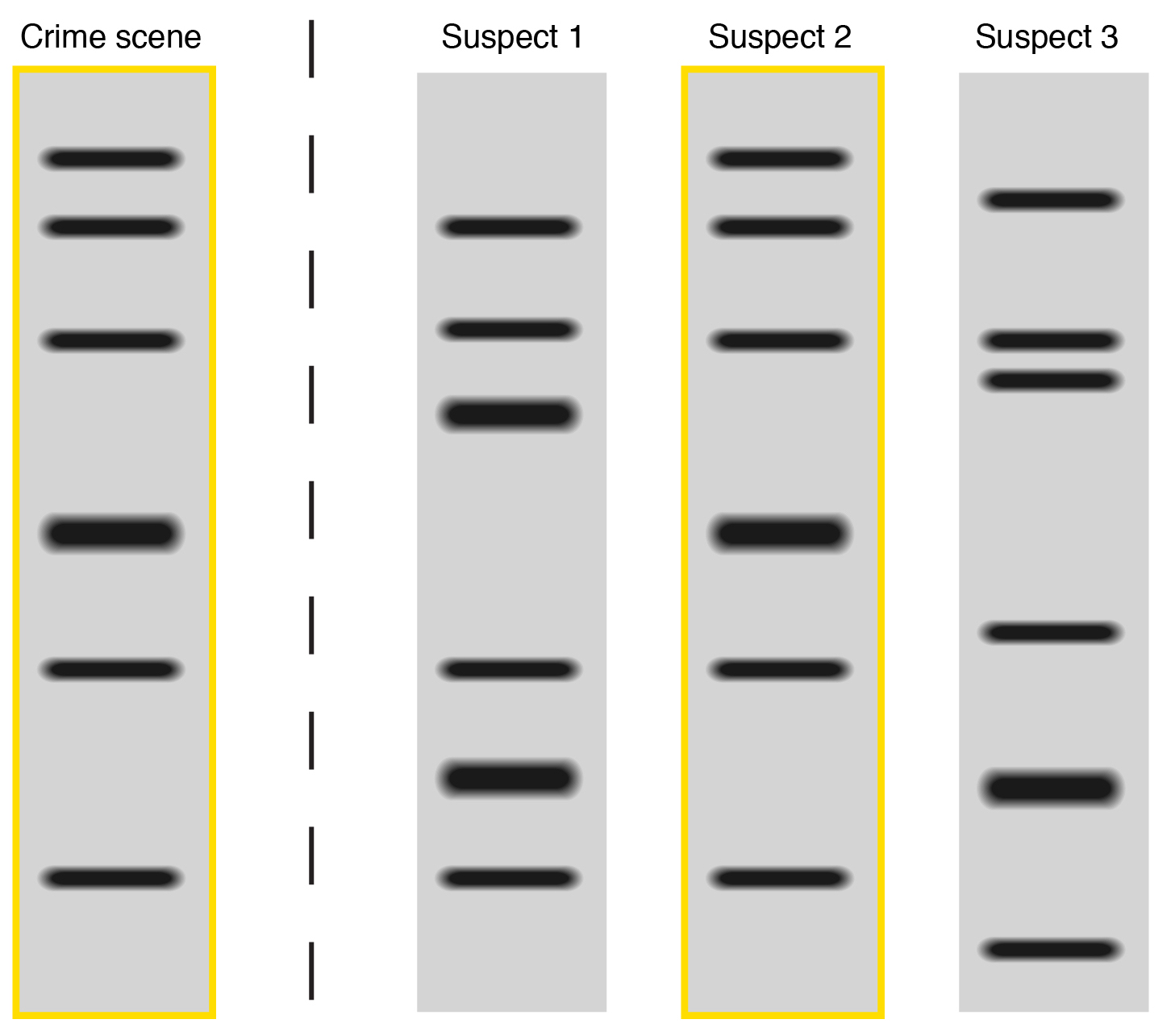 Case 1
2. Short Tandem Repeats (STRs)
AATG
7 repeats
8 repeats
the repeat region is variable between samples while the flanking regions where PCR primers bind are constant
Homozygote = both alleles are the same length  (one PCR product)
Heterozygote = alleles differ and can be resolved from one another,
		(2 PCR products.)
The system of DNA profiling used today is based on polymerase chain reaction (PCR) and uses simple sequences.
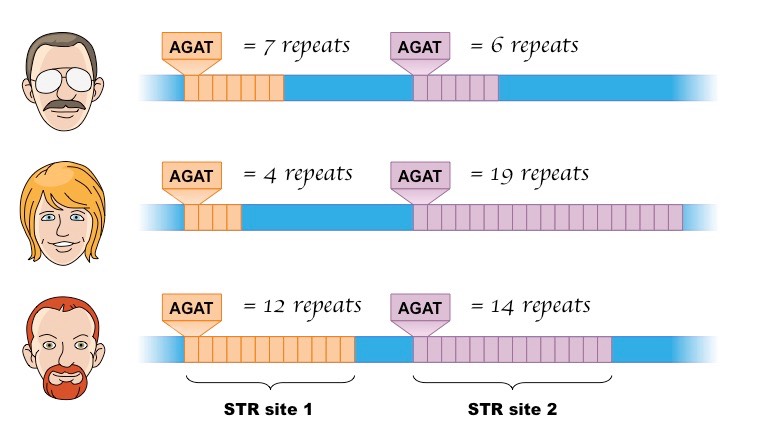 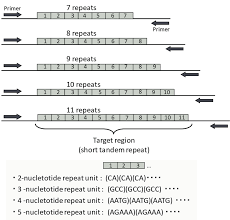 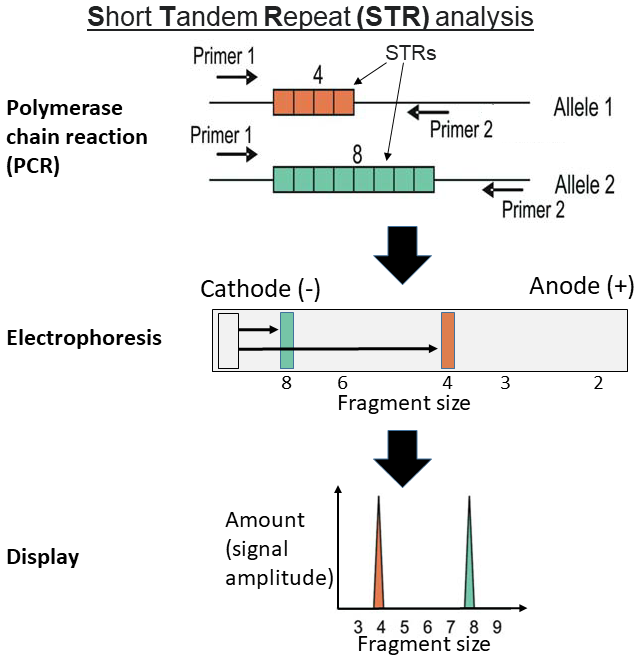 Continue…..
Advantages
 Fast
 Highly reproducible
 High level of discrimination
 Standardized across forensic laboratories
 Uses low DNA amounts for amplification


Disadvantages
Challenges with highly degraded or low template DNA
Applications of DNA finger printing
Forensic analysis: It can be used in the identification of a (1) person involved in criminal activities, (2) for settling paternity or maternity disputes, and (3) in determining relationships for immigration purposes.
Pedigree analysis: It can be used for inheritance pattern of genes through generations and for detecting inherited diseases such as Cystic Fibrosis, Haemophilia, Huntington’s Disease, Sickle Cell Anaemia etc.
Personal Identification: DNA fingerprints can be used as a genetic bar code to identify individuals.
Anthropological studies: It is useful in determining the origin and migration of human populations and genetic diversities.
DNA Barcoding: A technique for specifying the organisms’ species using a short sequence of DNA situated in the genome is termed DNA bar-coding. The barcode DNA sequences are too short in respect to the complete genome and hence cheaper.
Diagnosing Disease
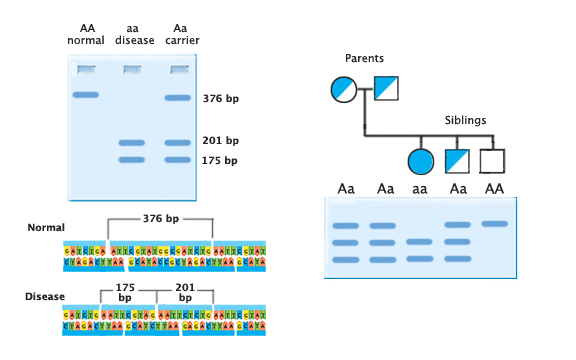 Sickle cell anemia: A single point mutation that causes the amino acid valine to replace glutamic acid in the amino acid chain.  This mutation also creates an additional recognition site for the restriction enzyme DdeI.
Paternity Testing
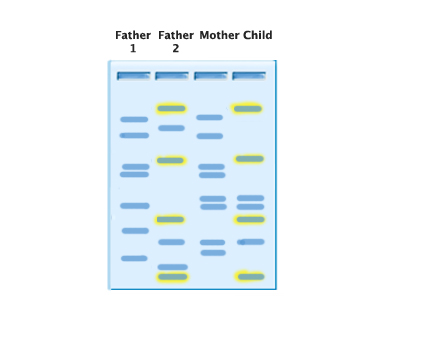 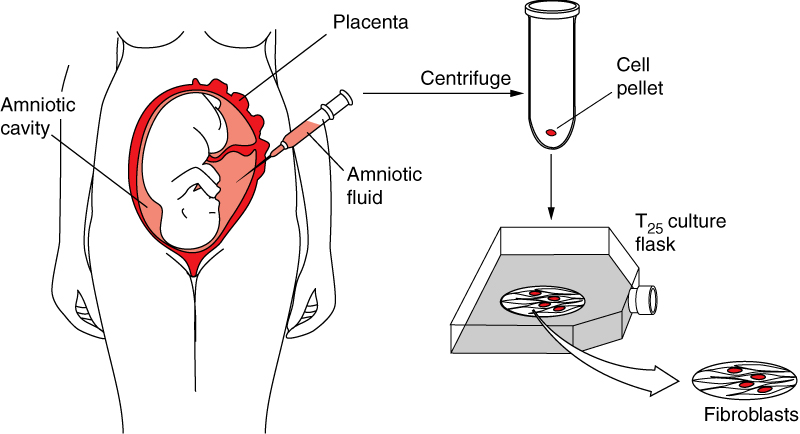 Children receive their DNA only from their mother or father that means that any bands a child has must also be represented by one parent or the other.
Solving cases like murdered/rape etc…
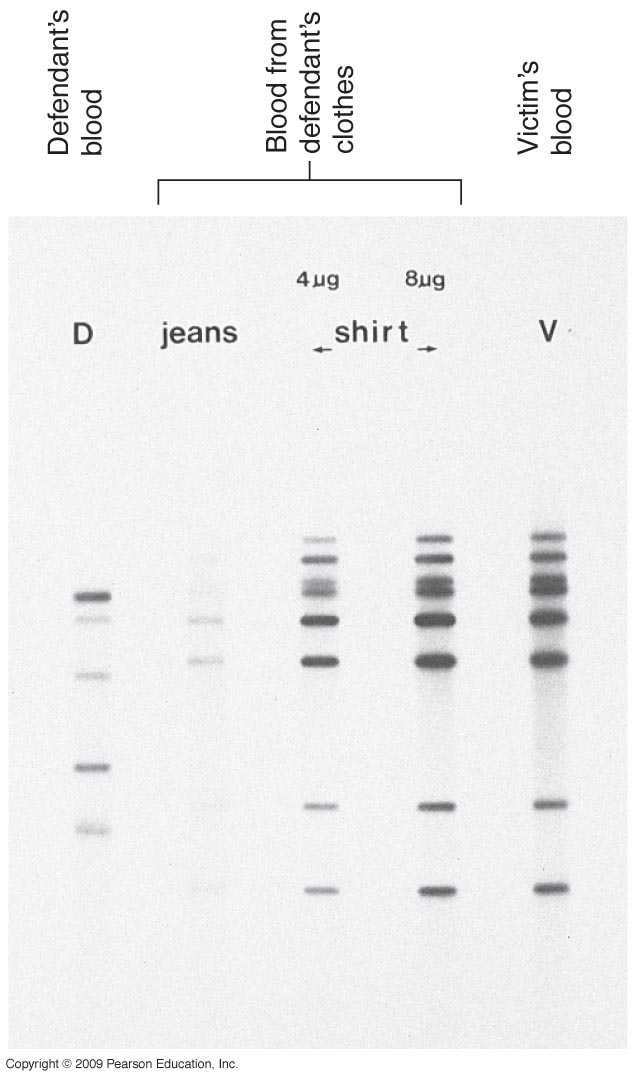 DNA Fingerprinting in India
Pioneering work was done by Dr. Lalji Singh at the Centre for Cellular and Molecular Biology (CCMB), Hyderabad
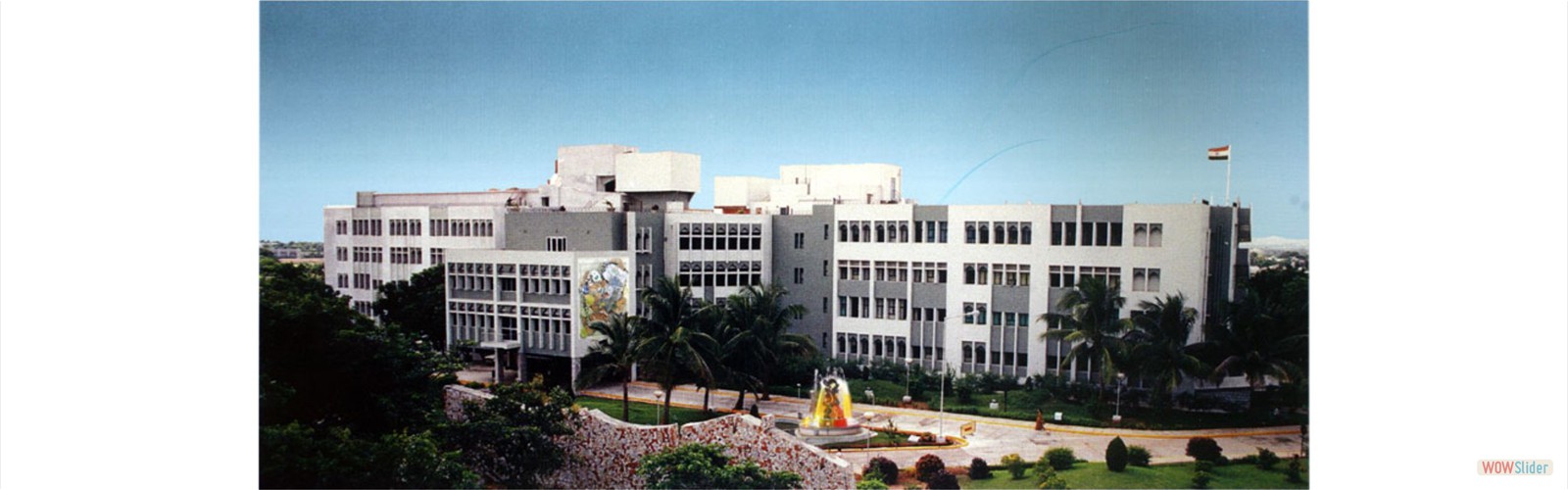 Centre for DNA Fingerprinting & Diagnostics (Hyderabad)
Central Forensic Science Laboratory, Kolkata 
National Bureau of Plant Genetic Resource (NBPGR), New Delhi
National Institute of Plant and Genetic Research (NIPGR), New Delhi
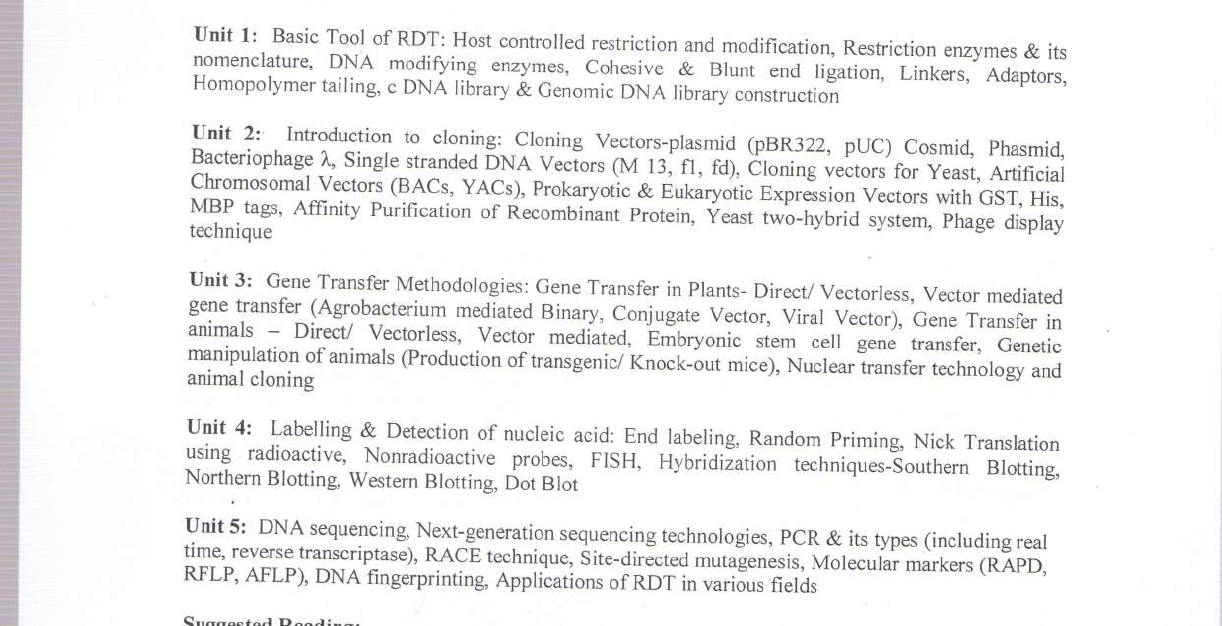